创新
安全
诚信
探索特色交易模式
建立诚信公平交易体系
提供安全、高效的交易平台
天津贵金属交易所简介及现货业务介绍
诚信 Credibility 
   诚实守信
安全 Safety
    系统安全
创新 Innovation 
     业务创新
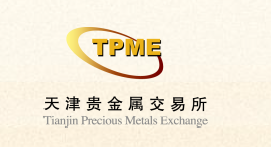 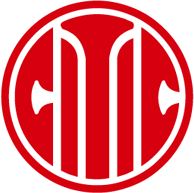 天 津 贵 金 属 交 易 所
Tianjin  Precious Metals Exchange
目录
1. Introduction
I
交易所概要
Ⅱ
交易所业务介绍
交易所未来发展愿景
Ⅲ
Ⅳ
现货业务介绍
Ⅴ
电子商务平台简介
诚信 • 创新 • 安全
                            Credibility • Innovation • Safety
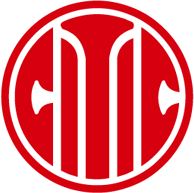 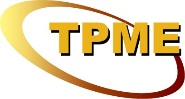 of
2
26
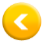 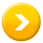 1
of
目录
I
交易所概要
1. Introduction
1.1 交易所成立背景
1.2 交易所发展历程
1.3 股东介绍
1.4 交易所创新
1.5 交易所业绩
诚信 • 创新 • 安全
                          Credibility • Innovation • Safety
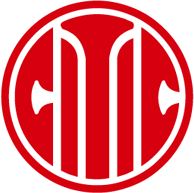 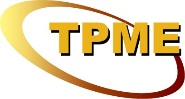 of
3
26
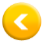 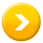 1
of
1.1 交易所成立背景
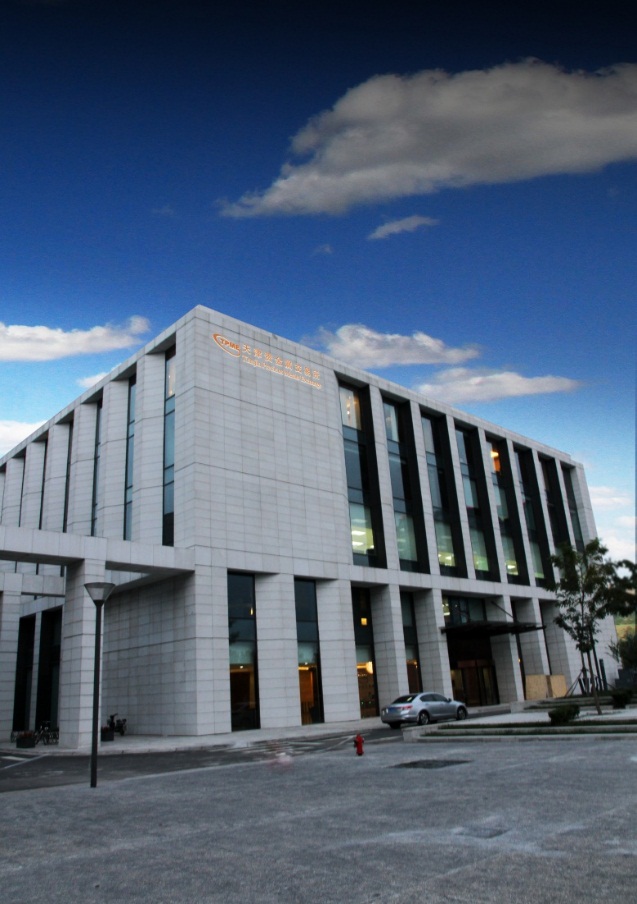 天津贵金属交易所（全称“天津贵金属交易所有限公司”，简称“津贵所”）是根据国务院关于《推进滨海新区开发开放有关问题的意见》（国发〔2006〕20号）的政策精神，经天津市政府同意，市金融办批准（《关于同意设立天津贵金属交易所有限公司的批复》津金融办〔2008〕103号），由天津产权交易中心发起设立的公司制交易所。
津贵所注册资本金为一亿元人民币，由中国中信集团控股，天津产权交易中心、中国黄金集团公司等企业参股。
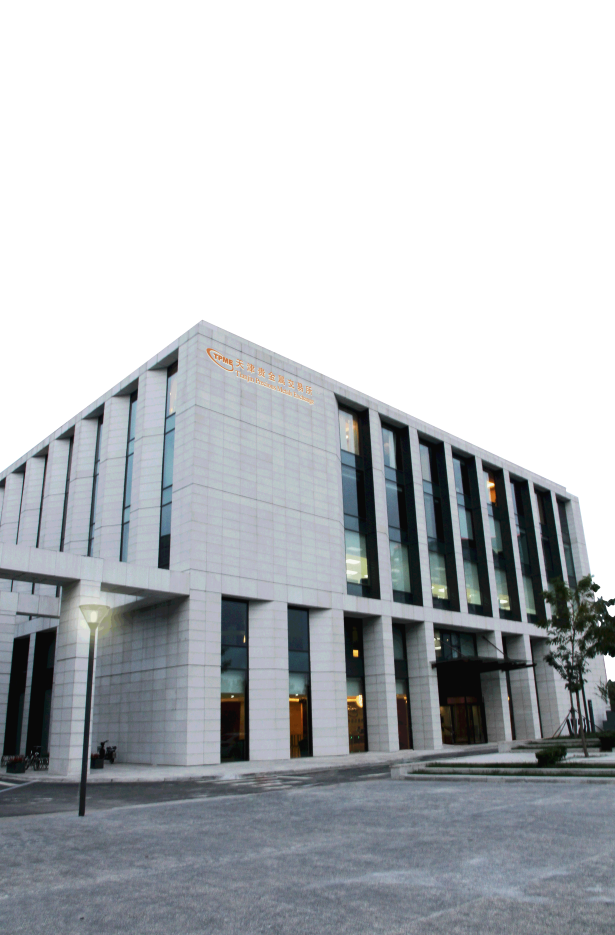 交易所自2010年2月开始试运行，2012年2月初获得天津市政府批准，开始正式运行（《关于同意天津贵金属交易所有限公司正式运行的批复》津政函〔2012〕9号）。
诚信 • 创新 • 安全
                          Credibility • Innovation • Safety
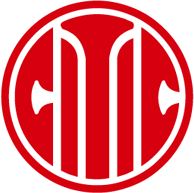 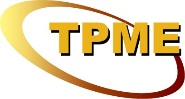 of
4
26
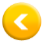 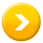 1
1
of
of
1.2 交易所发展历程
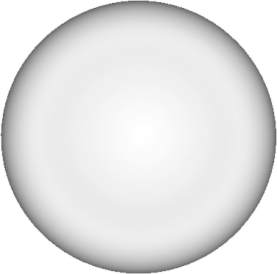 2013年
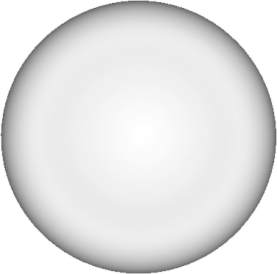 2012年
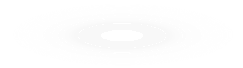 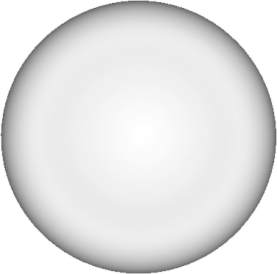 2011年
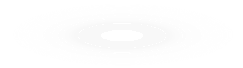 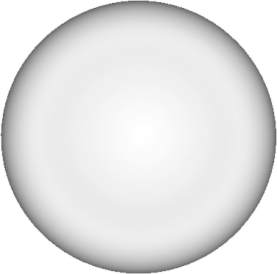 2013年3月，银、铂、钯迷你合约上市。
2013年8月，镍品种上市。
2008年~2010年
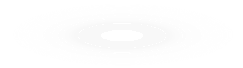 2012年2月， 获天津市政府批准，开始正式运营。
2012年3月，成为ISDA会员（国内唯一商品交易所会员）。
2012年12月，中信集团入股并控股。
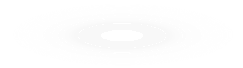 2011年5月，启动“议价交易”。
2011年12月，铂、钯交易品种上市。
2011年12月，中国黄金集团公司入股，注册资本金增至一亿元人民币。
2008年12月30日，注册成立。
2010年1月，第一次增资扩股。
2010年2月开始试运行，上市品种包括金、银。
Text in here
诚信 • 创新 • 安全
                          Credibility • Innovation • Safety
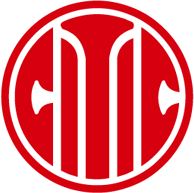 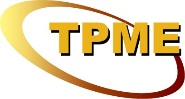 of
5
26
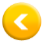 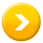 1
1
of
of
Dependable • Usable • Reliable
1.3 股东介绍——国有75%
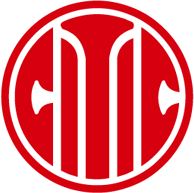 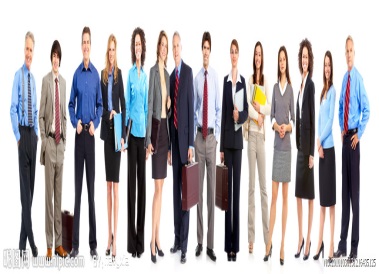 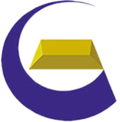 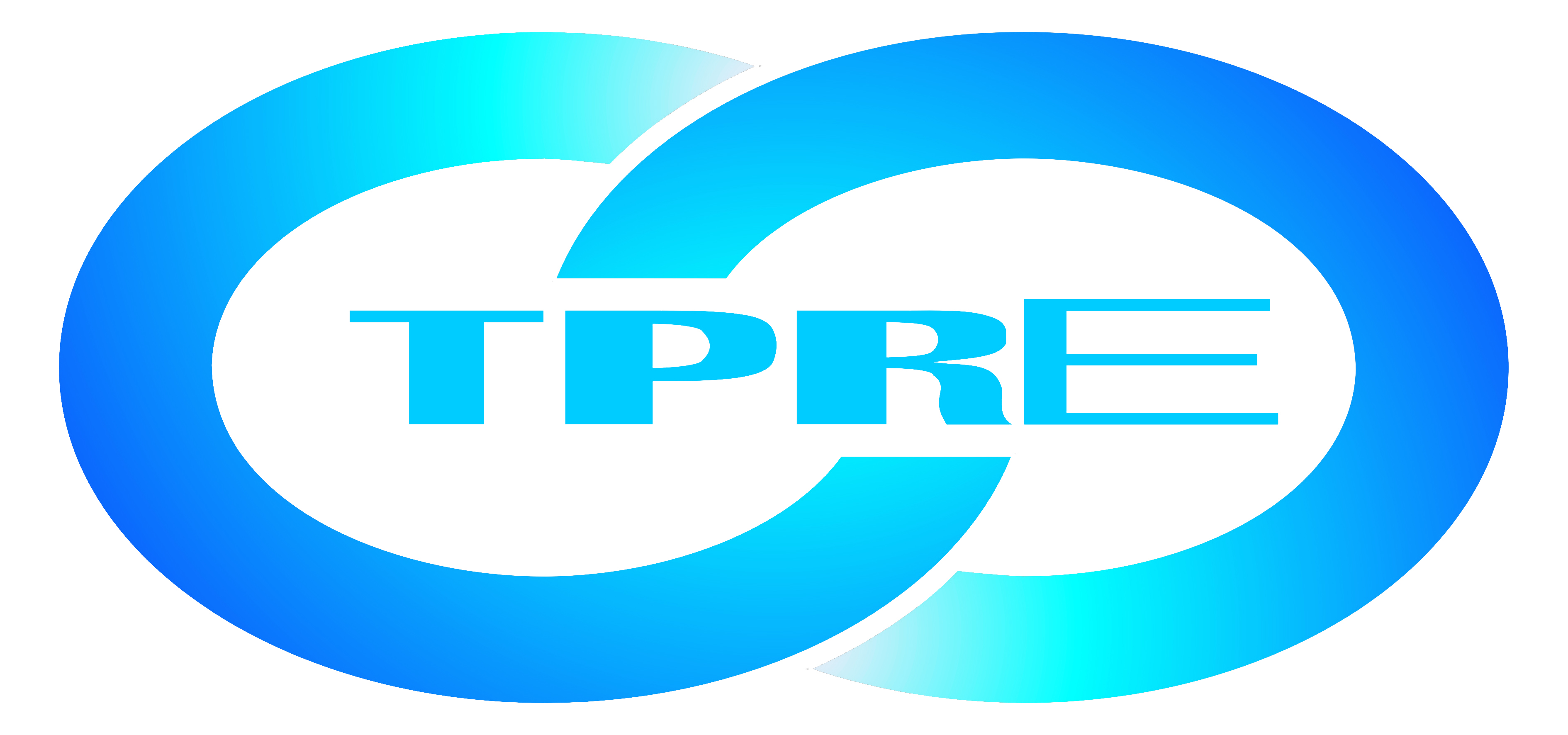 中国中信集团
1979年由荣毅仁先生创办，现发展为金融与实业并举的大型综合性跨国企业集团。2009年以来，连续三年入选美国《财富》杂志“世界500强”企业排行榜。
中国黄金集团
2003年组建，我国黄金行业中唯一一家中央企业，前身为成立于1979年的中国黄金总公司是中国黄金协会会长单位，是世界黄金协会在中国的唯一会员单位。
其它机构法人
天津产权交易中心
1994年经天津市政府批准建立，2012年被制定为国管局的中央国家机关行政事业单位资产处置平台，成为三大中央级国有资产交易平台之一。
诚信 • 创新 • 安全
                          Credibility • Innovation • Safety
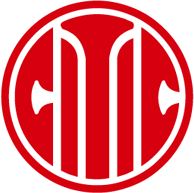 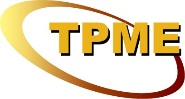 of
6
26
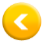 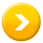 1
1
of
of
1.4 交易所创新
会员及投资者资金
由各大商业银行存管
，出入金业务均通过
签约银行系统在保证
金专用账户间进行。
创新地提出具有中国
特色的分散式柜台交
易模式，利用国际公
开价格作为价格基础
价格与国际市场同步。
流动性
安全性
保证金交易，并针
对客户的风险承受能
力设定差异化的保证
金比例，细分市场，
满足不同客户的个性
化需求。
Click to add Text
Click to add Text
实行每日22小时不
间断交易，交易时段
覆盖了国际贵金属价
格波动频繁的重要时
段。
便捷性
高效性
诚信 • 创新 • 安全
                          Credibility • Innovation • Safety
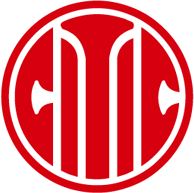 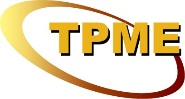 of
7
26
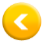 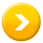 1
1
1
of
of
of
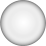 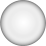 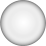 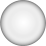 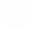 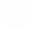 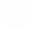 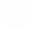 1.5 经营业绩
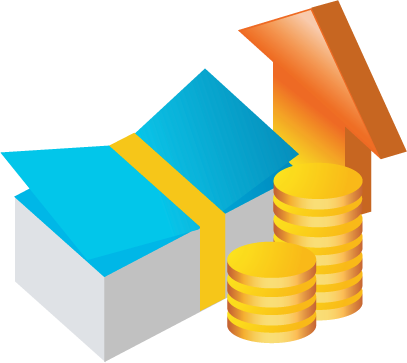 总成交额约2.81万亿元
近百家会员,数十万客户
2013年
成交总额3万亿元
约60万客户
2012年
2011年
总成交额 1432亿元
总成交额约1.63万亿元
2010年
诚信 • 创新 • 安全
                           Credibility • Innovation • Safety
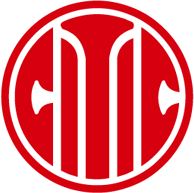 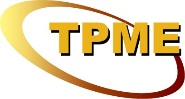 of
9
26
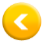 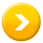 1
of
目录
II
交易所业务介绍
2.1 上市品种
2.2  交易模式
2.3  交易参与者
2.4 交易所市场体系
2.5 交易所市场服务
诚信 • 创新 • 安全
                           Credibility • Innovation • Safety
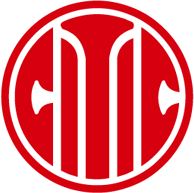 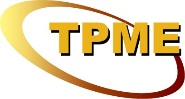 of
10
26
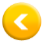 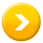 1
of
经营范围
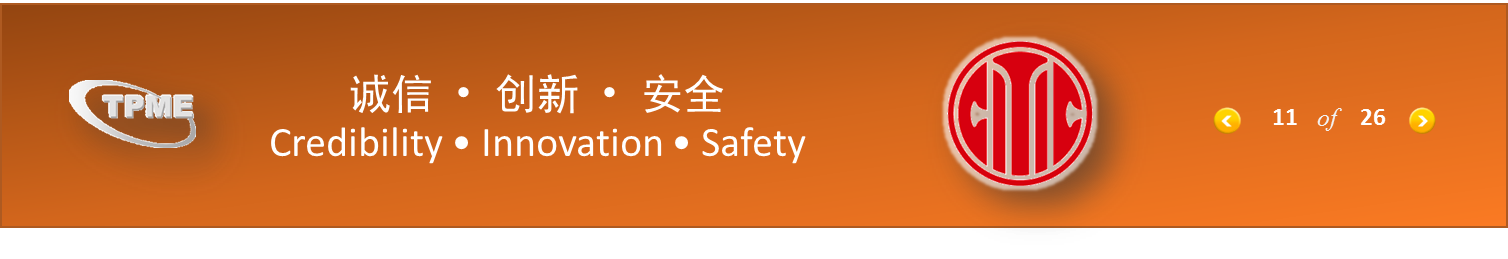 2.1 上市品种
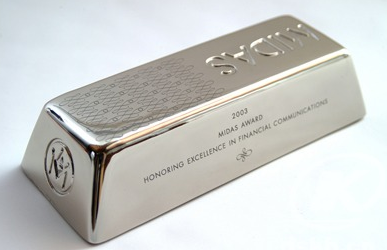 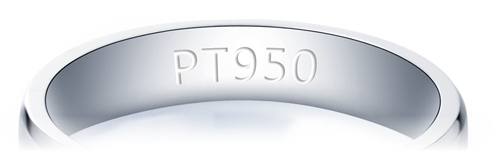 银
铂
镍
铜
钯
诚信 • 创新 • 安全
                           Credibility • Innovation • Safety
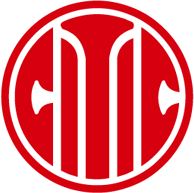 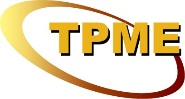 of
12
26
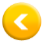 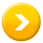 1
of
2.2 津贵所---分散式柜台交易
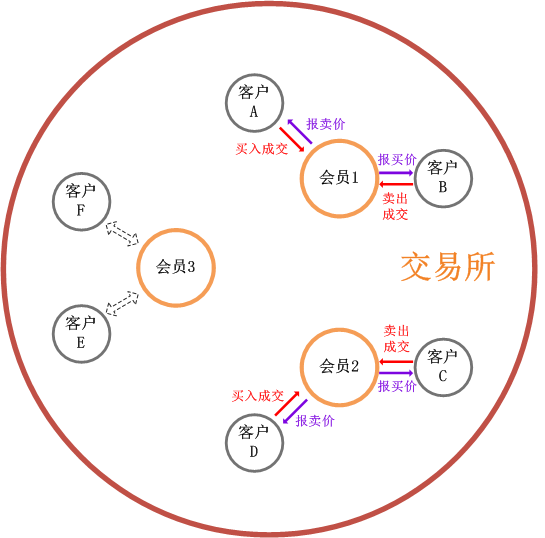 流动性
见价成交

安全性
银行存管

便捷性
24小时交易

高效性
当日结算
诚信 • 创新 • 安全
                           Credibility • Innovation • Safety
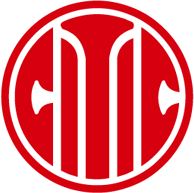 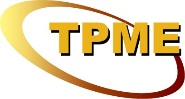 of
13
26
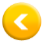 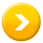 1
of
2.3 市场参与者
参与者
会员
投资者
特别会员
个人投资者
综合会员
经纪会员
贸易会员
机构投资者
点差
延期费
手续费
服务费
贸易收入
手续费
点差
延期费
诚信 • 创新 • 安全
                           Credibility • Innovation • Safety
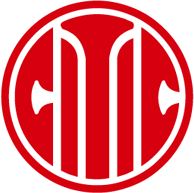 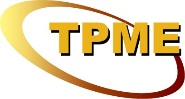 of
14
26
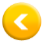 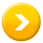 1
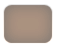 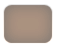 14
of
of
21
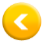 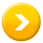 2.4 交易所体系
诚信 • 创新 • 安全
                          Credibility • Innovation • Safety
of
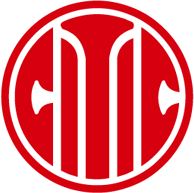 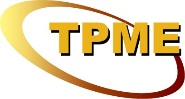 of
15
24
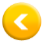 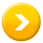 1
of
2.5.1 交易所信息保障——鼎信数据托管中心
交易所与天津国际经济金融仲裁中心发起设立了天津鼎信交易数据托管中心，以独立第三方身份在每个交易日结束后对交易所会员与投资者的结算账单进行加密接收和存储。投资者可以从专用邮箱或账户中查询交易信息，有效保护投资者的合法权益，控制并化解了市场交易中潜在的纠纷与诉讼风险。http://mail.dxdmc.com
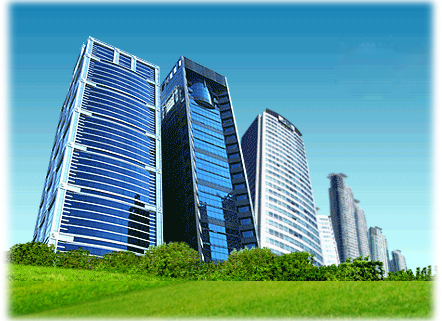 诚信 • 创新 • 安全
                          Credibility • Innovation • Safety
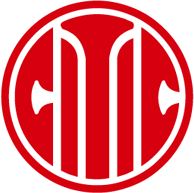 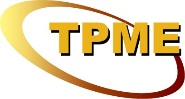 of
16
26
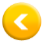 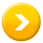 1
of
2.5.2 资金托管——合作银行
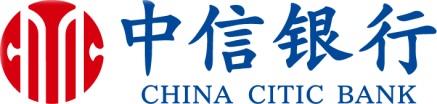 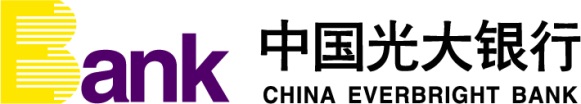 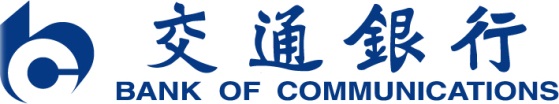 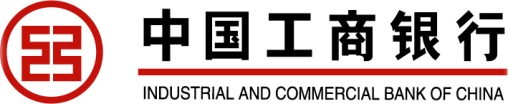 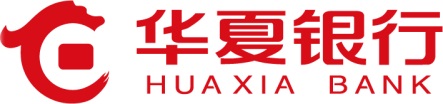 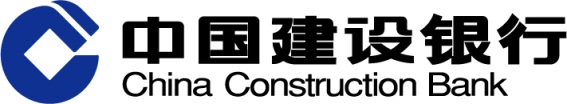 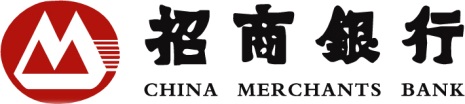 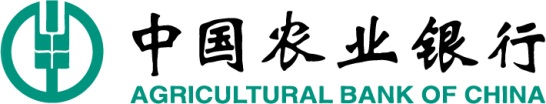 诚信 • 创新 • 安全
                          Credibility • Innovation • Safety
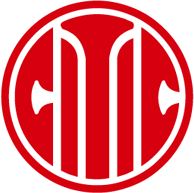 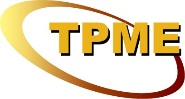 of
17
26
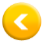 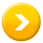 1
1
of
of
目录
交易所未来发展愿景
Ⅲ
诚信 • 创新 • 安全
                            Credibility • Innovation • Safety
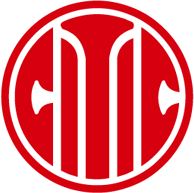 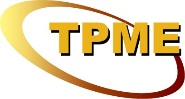 of
18
26
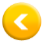 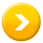 1
of
三、  交易所未来发展愿景
交易机制科学合理， 运行安全可靠，充分体现价格发现和服务于实体经济
充分发挥贵金属避险保值的特征，丰富投资产品, 为投资者提供更多的投资渠道.
结合国家发展战略和天津的地缘优势,逐步建立“贵金属产业园”，为当地经济和交易所的交易奠定坚实的物质和产业基础
诚信 • 创新 • 安全
                          Credibility • Innovation • Safety
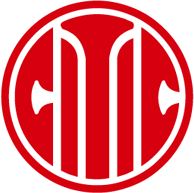 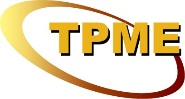 of
25
26
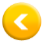 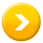 1
1
of
of
目录
现货业务介绍
Ⅳ
诚信 • 创新 • 安全
                            Credibility • Innovation • Safety
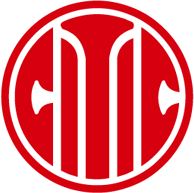 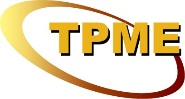 of
24
26
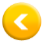 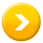 1
of
四、 现货业务介绍—职能
现货业务主要分为现货交收管理与现货贸易流转管理两部分。
现货交收业务
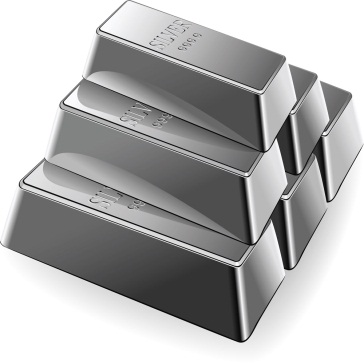 配合标准现货产品在电子盘（线上）交易及延期交易而设立的现货实物交易业务
现货贸易流转
即为标准及非标准现货产品非电子盘（线下）交易而设立的业务形式
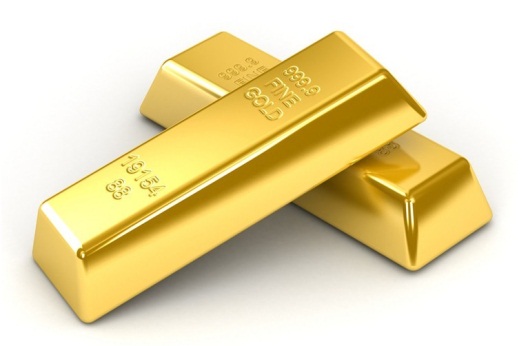 诚信 • 创新 • 安全
                            Credibility • Innovation • Safety
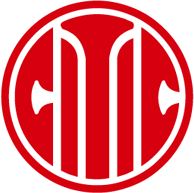 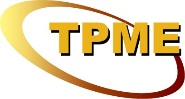 of
24
26
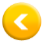 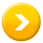 1
of
四、 现货业务介绍---体系
推广管理现货产品贸易渠道
指定并管理可供交收的现货产品品牌
诚信 • 创新 • 安全
                            Credibility • Innovation • Safety
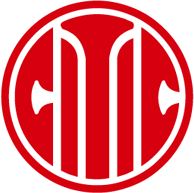 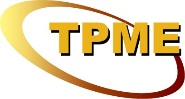 of
24
26
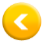 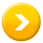 1
of
四、 现货业务介绍--- 增加现货业务模块
分品种成立贸易部
设立电子商务部
设立专门仓储物流管理部
推出更多交收品种。
在现有四种电子盘交易品种基础上，推出锡、铝、锌、铅等更多交易品种。
专门负责电子商务平台订单、在线融资等业务的管理工作
整合全国的物流仓储资源，实现津贵所在全国范围内的仓储物流网。
从现货管理角度出发，成立专营部门。例如：有色金属贸易部、贵金属贸易部等或单独的贸易子公司
诚信 • 创新 • 安全
                            Credibility • Innovation • Safety
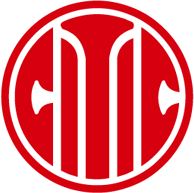 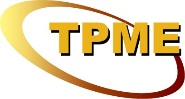 of
24
26
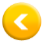 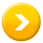 1
of
四、 现货业务介绍---展望
形成自己的现货价格，拥有定价权
不断推动会员开展现货业务
深化与矿山精炼厂等现货企业的合作
完善现货交收体系架构，完善指定生产厂家、指定品牌、指定交收仓库等的认证
诚信 • 创新 • 安全
                            Credibility • Innovation • Safety
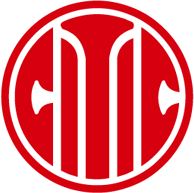 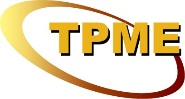 of
24
26
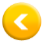 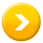 1
of
目录
Ⅴ
电子商务平台简介
1. Introduction
5.1 业务介绍
5.2  意义
5.3 功能
5.4 交易模式
5.5 总体规划
诚信 • 创新 • 安全
                          Credibility • Innovation • Safety
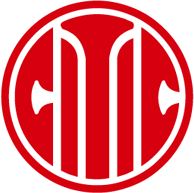 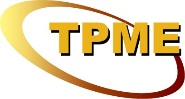 of
3
26
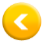 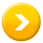 1
of
5.1电子商务平台简介和业务介绍
为贵金属及其它商品贸易的参与者（包括企业和个人），提供一个集信息发布、在线交易、支付结算、货物交收及融资理财服务于一体的多功能专业商务平台
电子商务平台将同时以多种业务形态服务于多个细分市场：
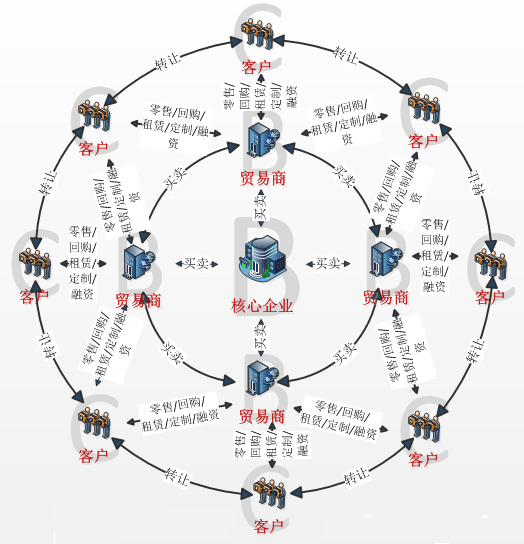 企业
市场
B2B：企业间贵金属和其它大宗商品的买卖、融资、融货
个人
市场
B2C：企业向个人进行的贵金属商品零售
C2B：个人向企业进行的贵金属商品回购、租赁、定制和融资
C2C：个人间的商品转让
诚信 • 创新 • 安全
                          Credibility • Innovation • Safety
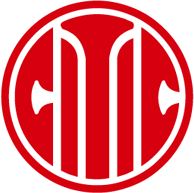 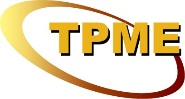 of
3
26
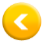 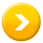 仓储, 配送
支付, 清算, 融资
1
of
银行/第三方支付
仓储/物流体系
5.2电子商务平台的意义
促进现货交易，扩大交易所与现货企业现货交易的规模；
为投资者和交易商提供更多的交易品种和交易形态；
提升交易所和现货企业的品牌知名度；
通过发现商品在电子商务平台上的价格，增强电子交易平台的价格发现能力；
诚信 • 创新 • 安全
                          Credibility • Innovation • Safety
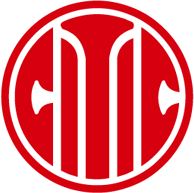 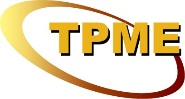 of
3
26
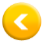 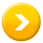 1
of
5.3电子商务平台的功能
对于消费者而言，现货贸易平台为其增加了专业的实物购买渠道，解决传统交易中的产品质量风险、信用风险、物流风险等。
交易平台上交易的商品将按交易所规定的交收标准提供商品,有效的保证了消费者担忧的质量问题；
为投资者和交易商提供更多的交易品种和交易形态
对买家而言，在线融资功能 能够解决融资渠道问题解决因资金周转困难，同样能提高资金效率，保证交易的及时性；
对买家而言，现货贸易平台是一个专业的信息发布中心,消费者能通过该平台查询到有效信息；
现货贸易平台是一个专业化的电子商务平台,津贵所是现货贸易平台的品牌具有信誉保证；
现货贸易平台与国内知名物流及仓储企业合作开展业务,能帮助消费者规避物流风险。
诚信 • 创新 • 安全
                          Credibility • Innovation • Safety
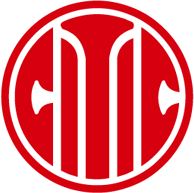 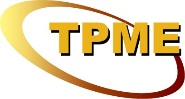 of
3
26
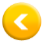 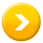 1
of
5.3电子商务平台的功能
对于商家而言，现货贸易平台倚靠津贵所的品牌优势和市场规模，能够获得更为广泛的市场空间和销售渠道，同时能够解决其传统交易模式的信用风险，资金短缺风险等
1
交易平台上的第三方支付平台，给买卖双方提供了安全支付，解决传统交易的信用风险；
为商户解决购销渠道及规避信用风险
2
交易平台上交易的商品将按交易所规定的交收标准提供商品,为商品提供了品质保证；
为商户解决质量保证
3
为商户提供融资渠道
对企业而言，在线融资功能 能够为企业解决融资渠道问题解决因资金周转困难，提高资金效率，保证交易的及时性；
4
现货贸易平台具备强大的信息发布功能,商户可通过该平台进行企业形象及产品宣传等各方面信息的发布.节省大量的广告成本；
为商户降低开店成本投入
诚信 • 创新 • 安全
                          Credibility • Innovation • Safety
初期的现货贸易平台将免除商户的入驻费,为贸易会员开店经营节省大笔费用。
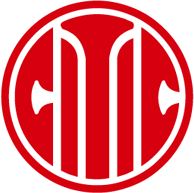 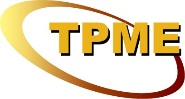 of
3
26
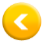 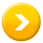 1
of
5.4电子商务平台的交易模式
诚信 • 创新 • 安全
                          Credibility • Innovation • Safety
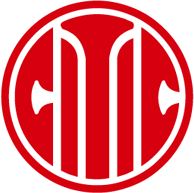 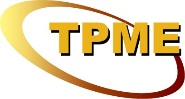 of
3
26
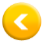 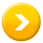 1
of
5.5电子商务平台的总体规划
诚信 • 创新 • 安全
                          Credibility • Innovation • Safety
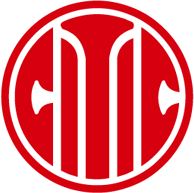 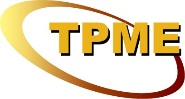 of
3
26
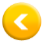 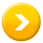 1
of
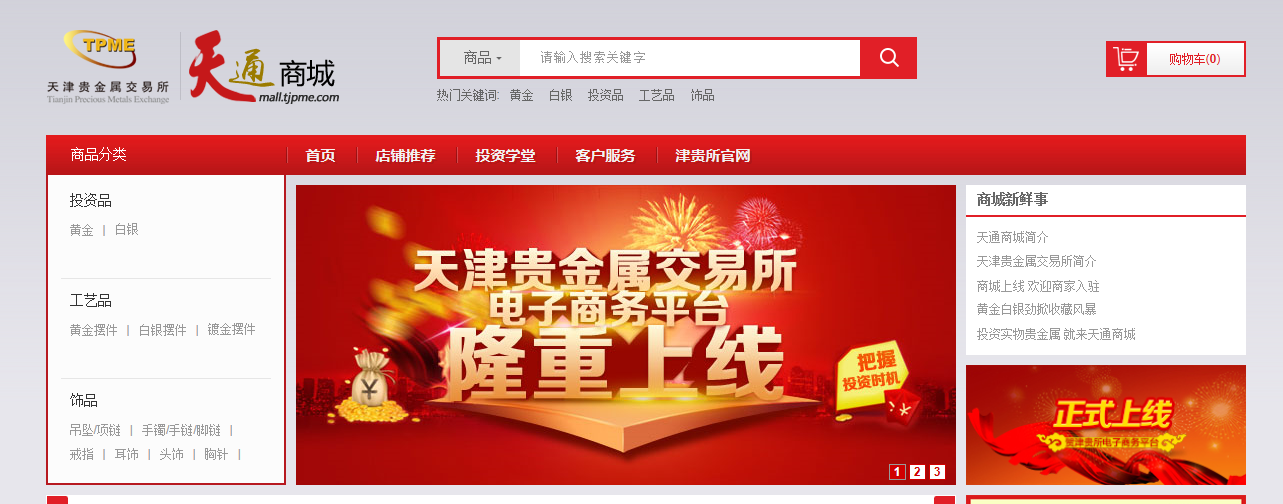 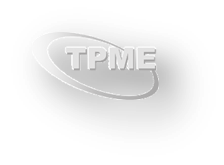 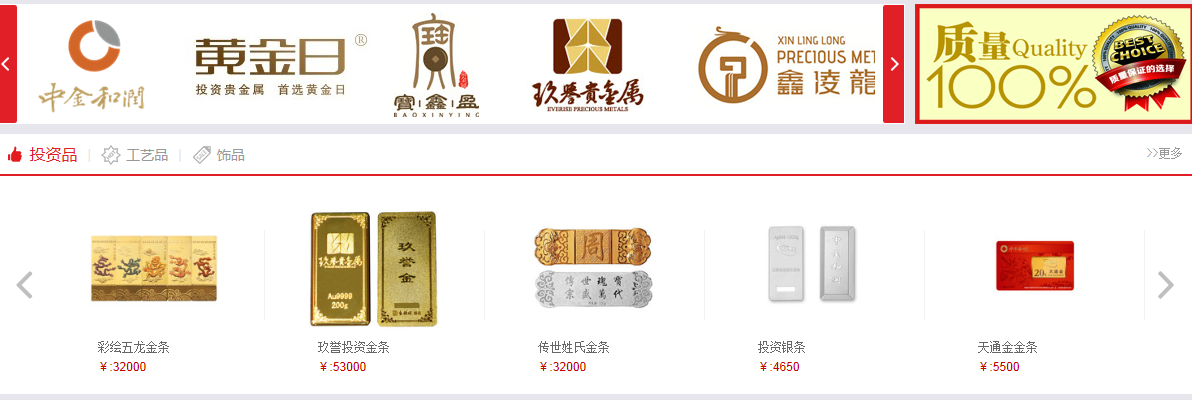 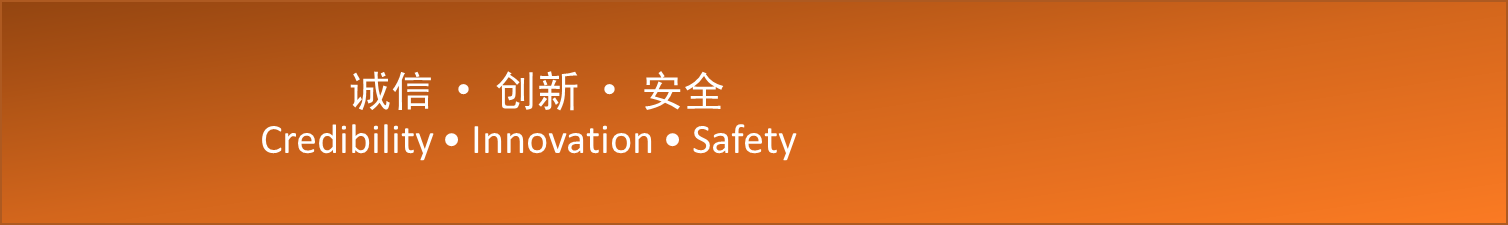 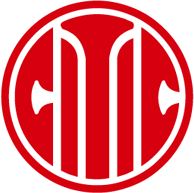 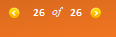 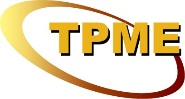 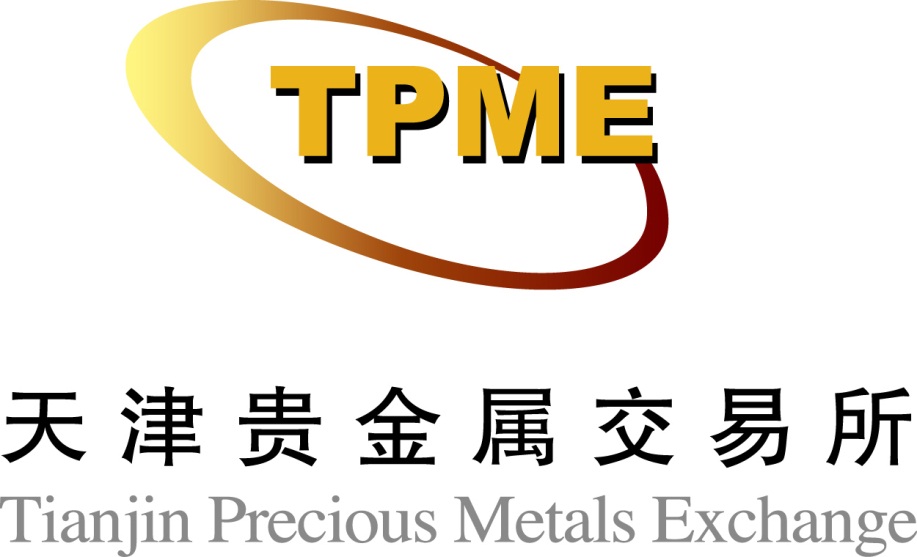 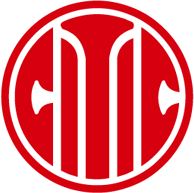 天津贵金属交易所
Tianjin Precious Metals Exchange
www.tjpme.com
诚信 • 创新 • 安全
                          Credibility • Innovation • Safety
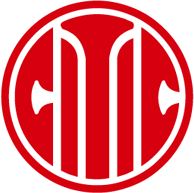 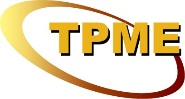 of
26
26
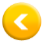 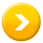 1
1
of
of